Tri-level freight modeling: A simulation of trucks going near and far
Rolf Moeckel
Parsons Brinckerhoff
Sabya Mishra
University of Maryland
TRB Planning Applications Conference  Reno, Nevada  9 May 2011
Outline
Maryland Statewide Transportation Model (Brief Background)
Freight Model 
Freight Scenarios
Results and Discussion
Conclusion and Future Research
Maryland Statewide Transportation Model (Brief Background)
Brief Background
Uniqueness of Maryland Geography
Modeling Urban, Suburban, and Rural Trip Making
Synergies with MPO Models
Regional Person Travel
Regional Freight Travel
Effects of statewide land use scenarios on transportation
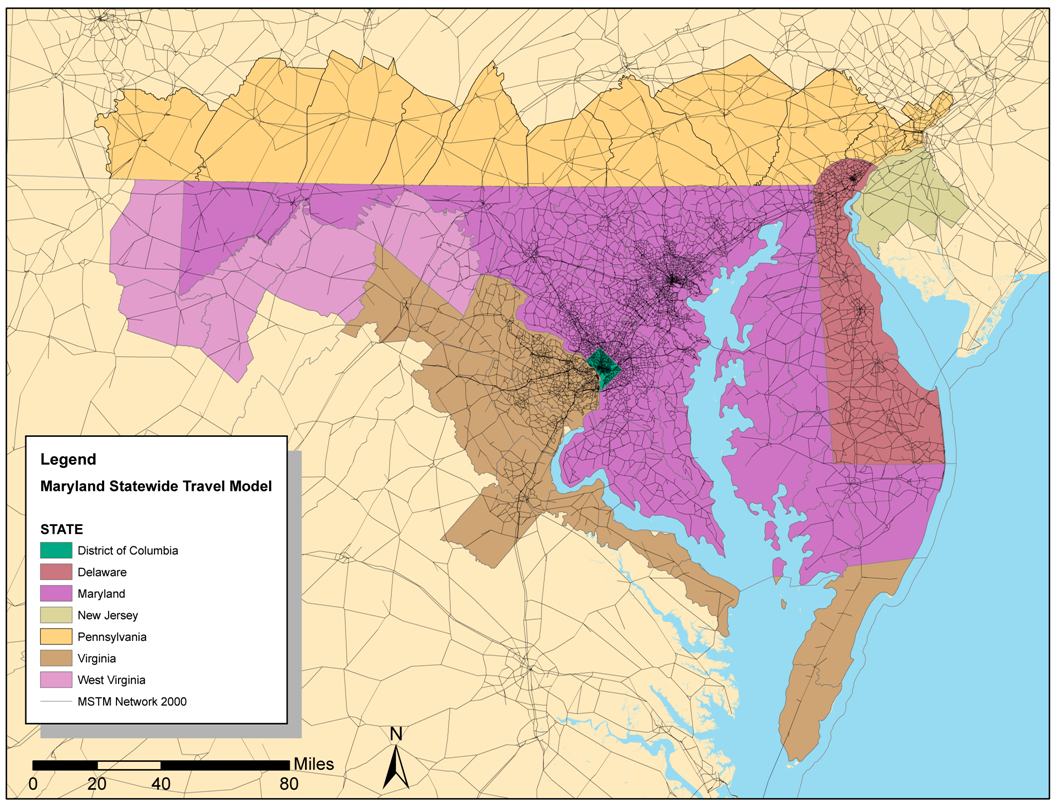 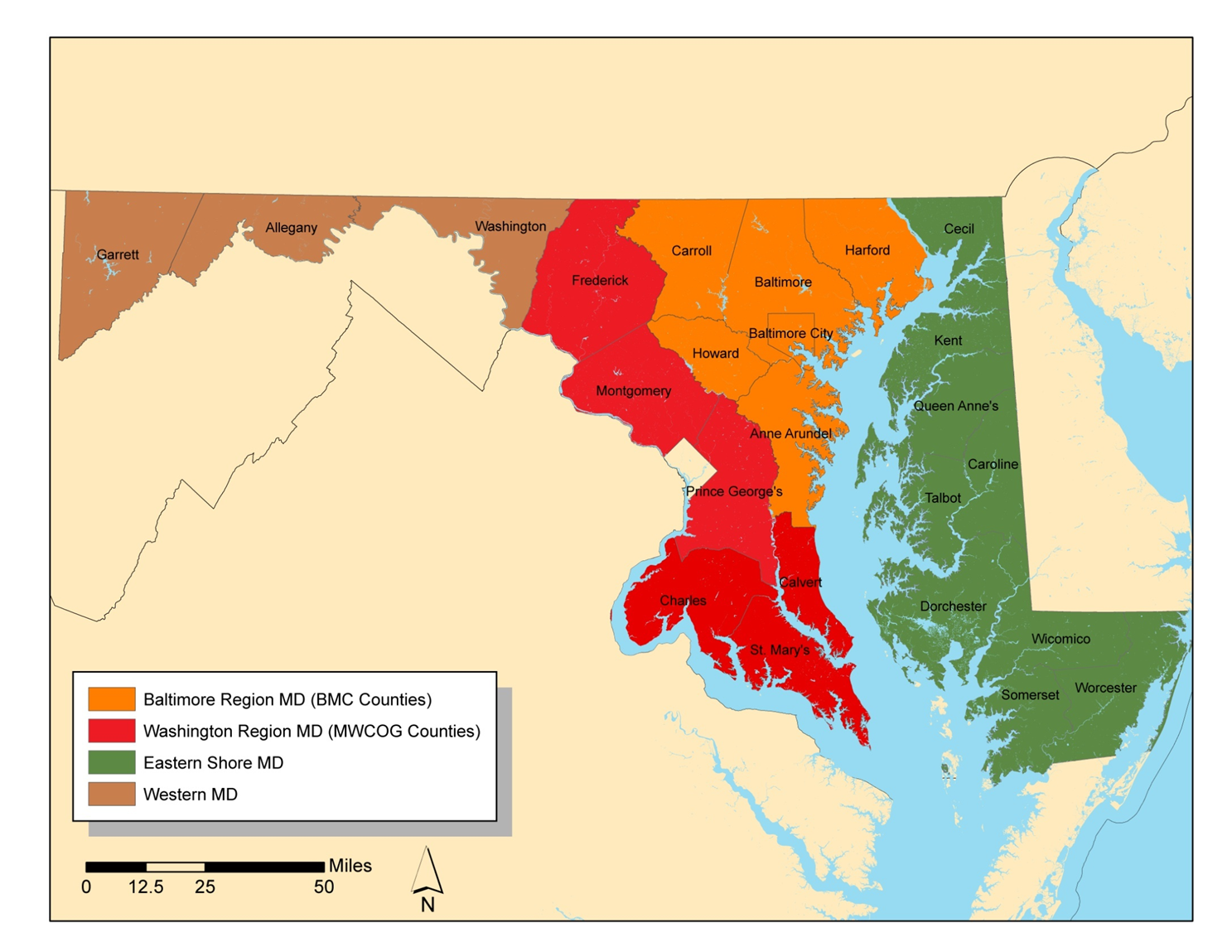 Three-level approach
National or global level
Regional level
MPO
7
Three levels of the Maryland Statewide Model
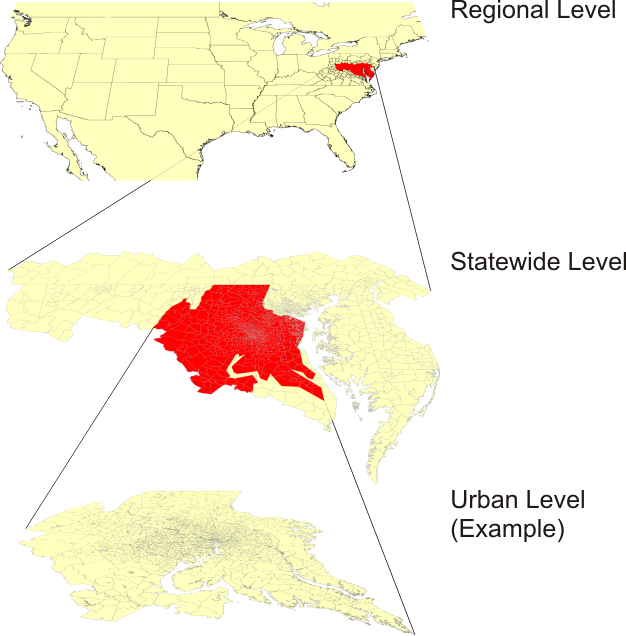 [Speaker Notes: The regional level covers North America in 132 zones, with more detail around Maryland and less detail further away.
The statewide level covers in 1607 zones Maryland, Delaware, Washington D.C., and parts of New Jersey, Pennsylvania, Virginia and West Virginia.
The urban level covers selected urban areas, such as the Baltimore or the Washington urban region.]
Model Design
National Model
Economic Growth Forecast
Statewide Model
NHTS
Land Use Model
FAF2
Person Travel
Trucks
Visitor Model &
Long-Distance Travel Model
Trip Generation
Trip Generation
Flow Estimation
Trip Distribution
Trip Distribution
Disaggregation
Mode Choice
II trips
II trips
Temporal Allocation
EI/IE/EE trips
EI/IE/EE trips
Urban ModelReconciliation
Multiclass Assignment
Two-Level Approach
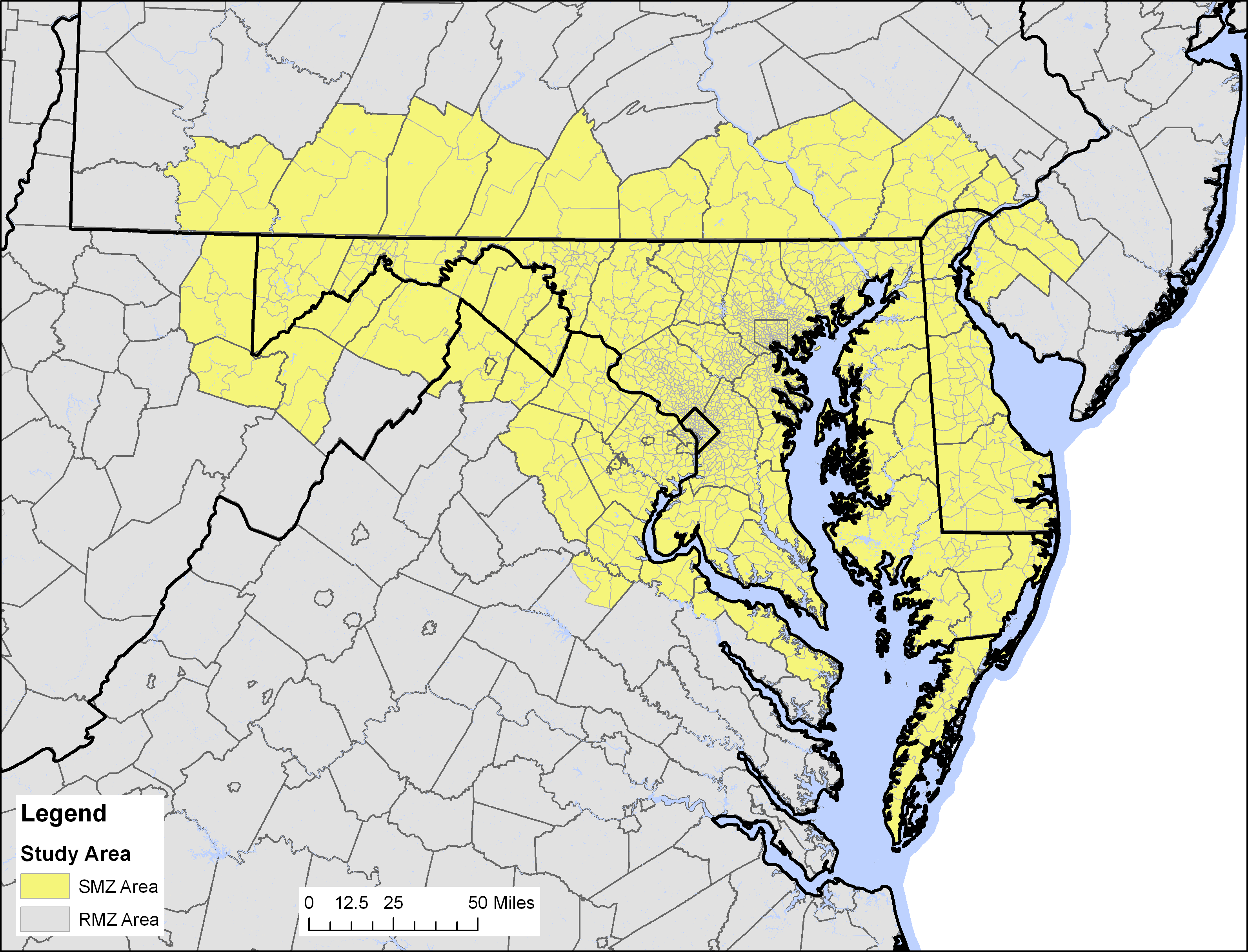 EE
II
IE and EI
Freight Model
Statewide Truck Model
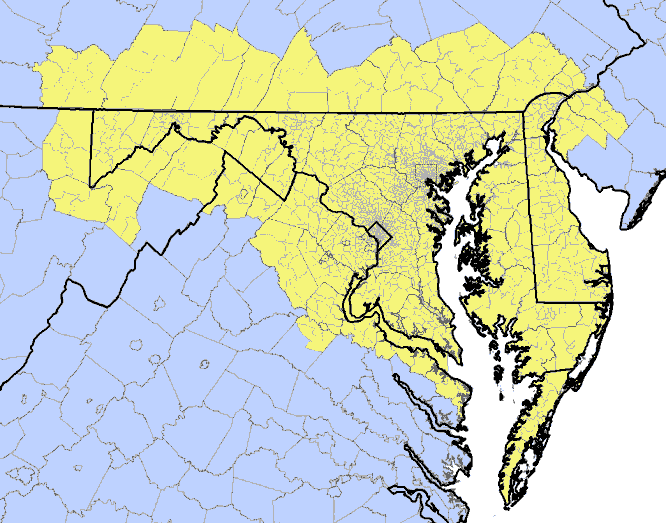 The Statewide Truck Model is an application of the 
- BMC Commercial Vehicle Model and the 
- BMC Truck Model, 
which were developed by William G. Allen in 2002.

Employment and Households by SMZ are used as truck generators, and a gravity model is used to distribute truck trips.
FAF Zones
Counties
SMZ and RMZ
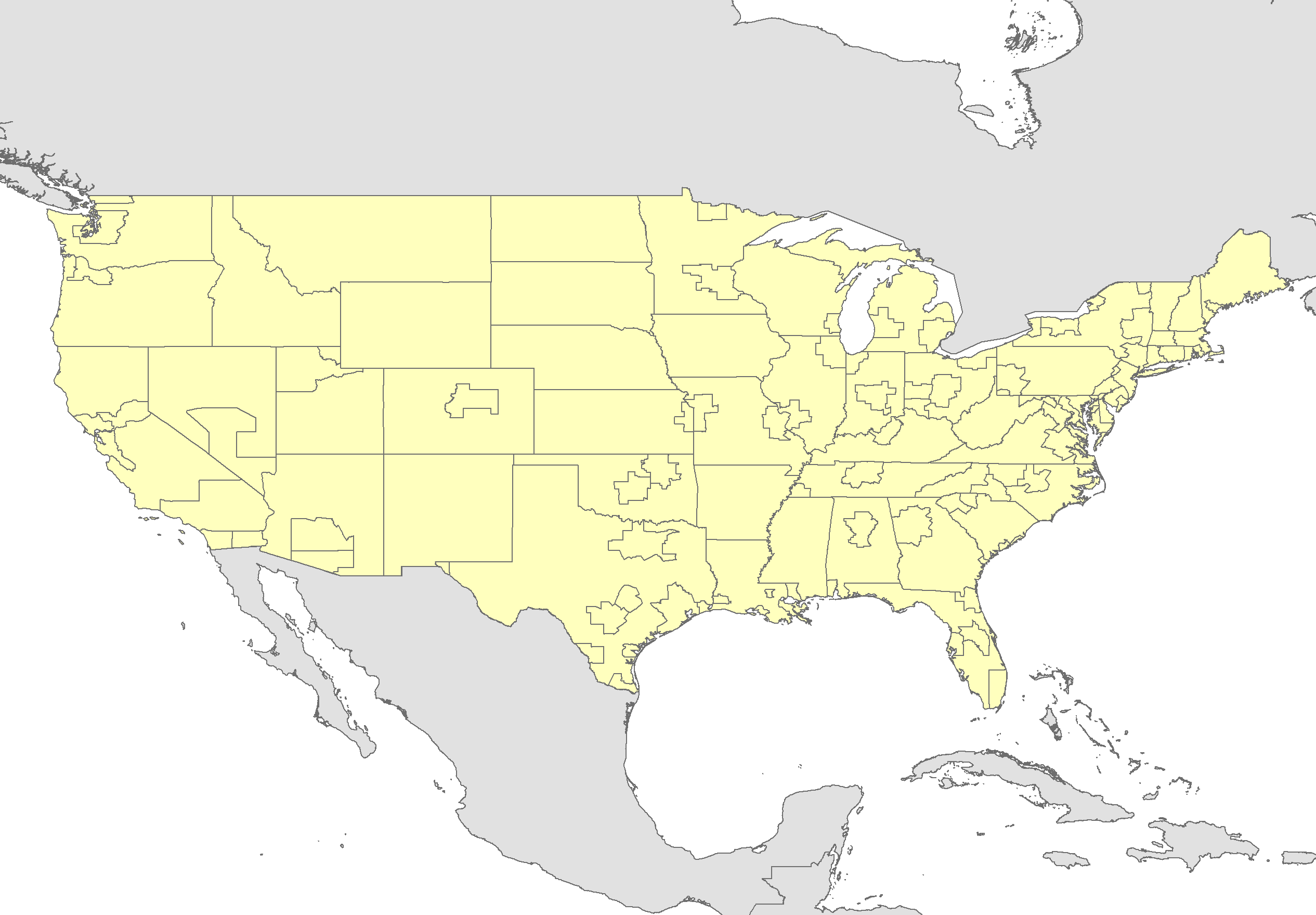 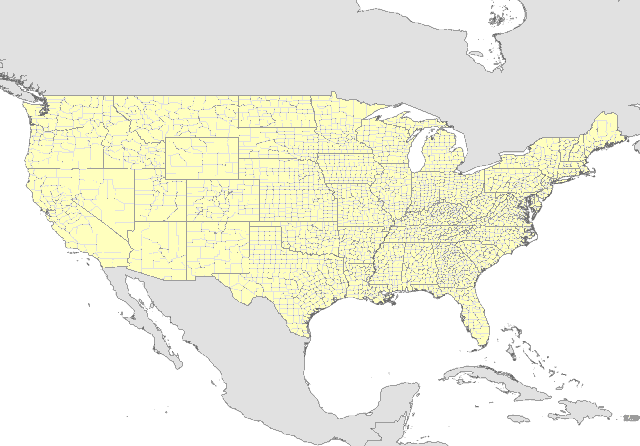 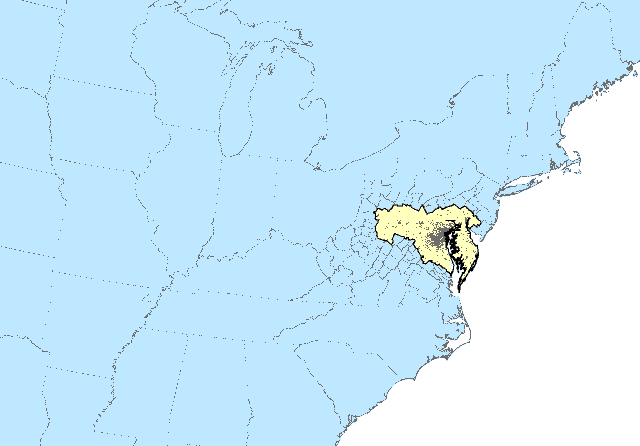 aggregate
disaggregate
RMZ
disaggregate
SMZ 
study 
area
Disaggregation and Aggregation of Freight Flows
Truck Generation
Truck trips are generated by
- Industrial Employment, 
- Retail Employment, 
- Office Employment and
- Households.

The model distinguishes
- Commercial Vehicles,
- Medium-Heavy Duty Trucks and
- Heavy-Heavy Duty Trucks.
Statewide Truck Generation
Truck productions
Truck attractions
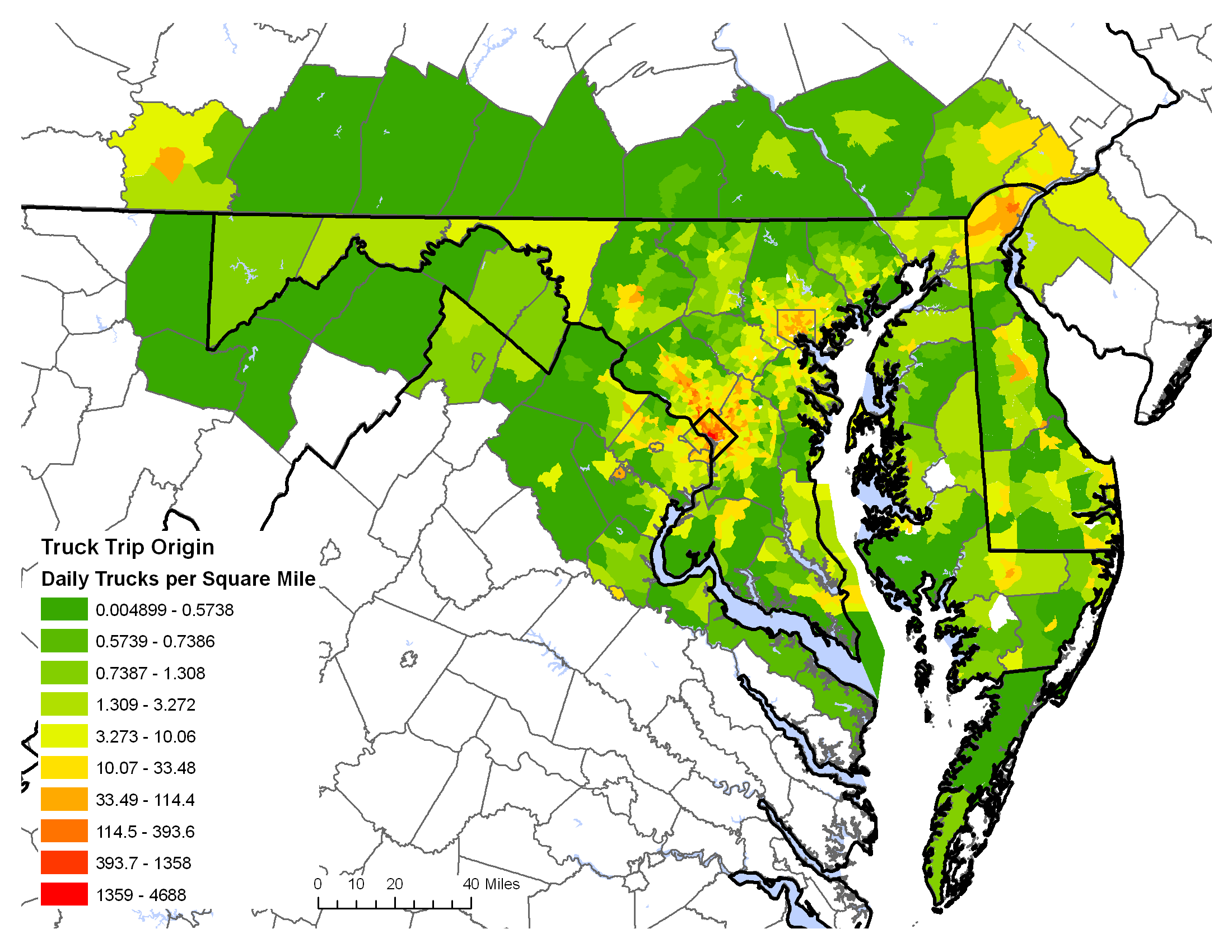 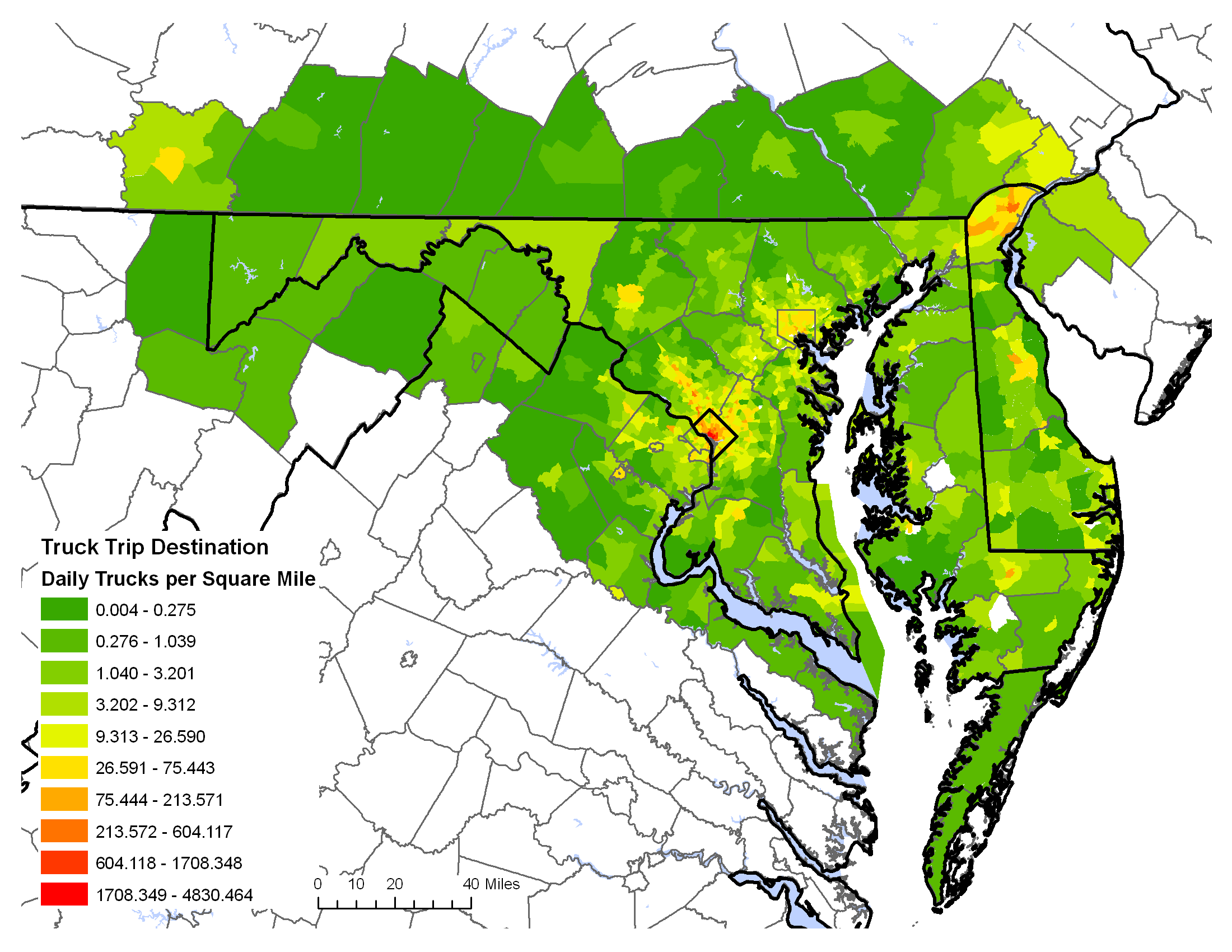 Assignment of MT and HT
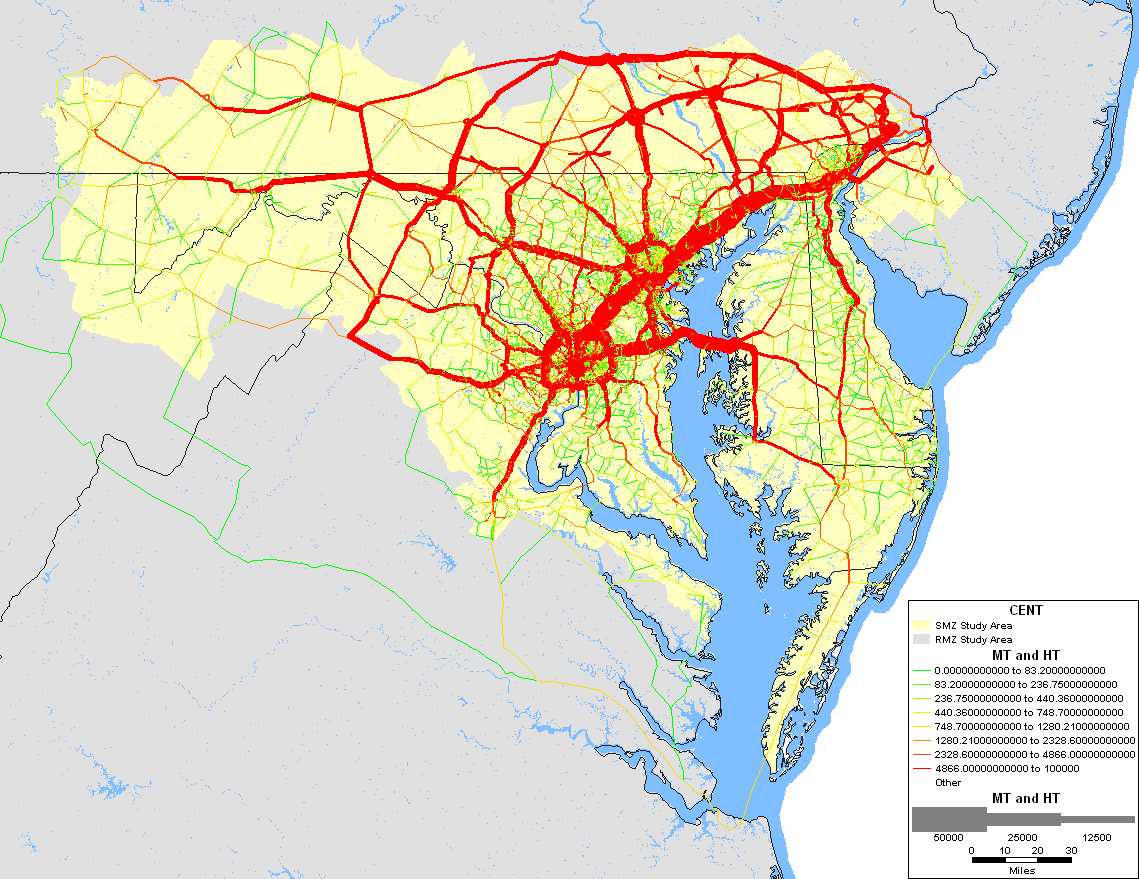 FAF Regions and Counties
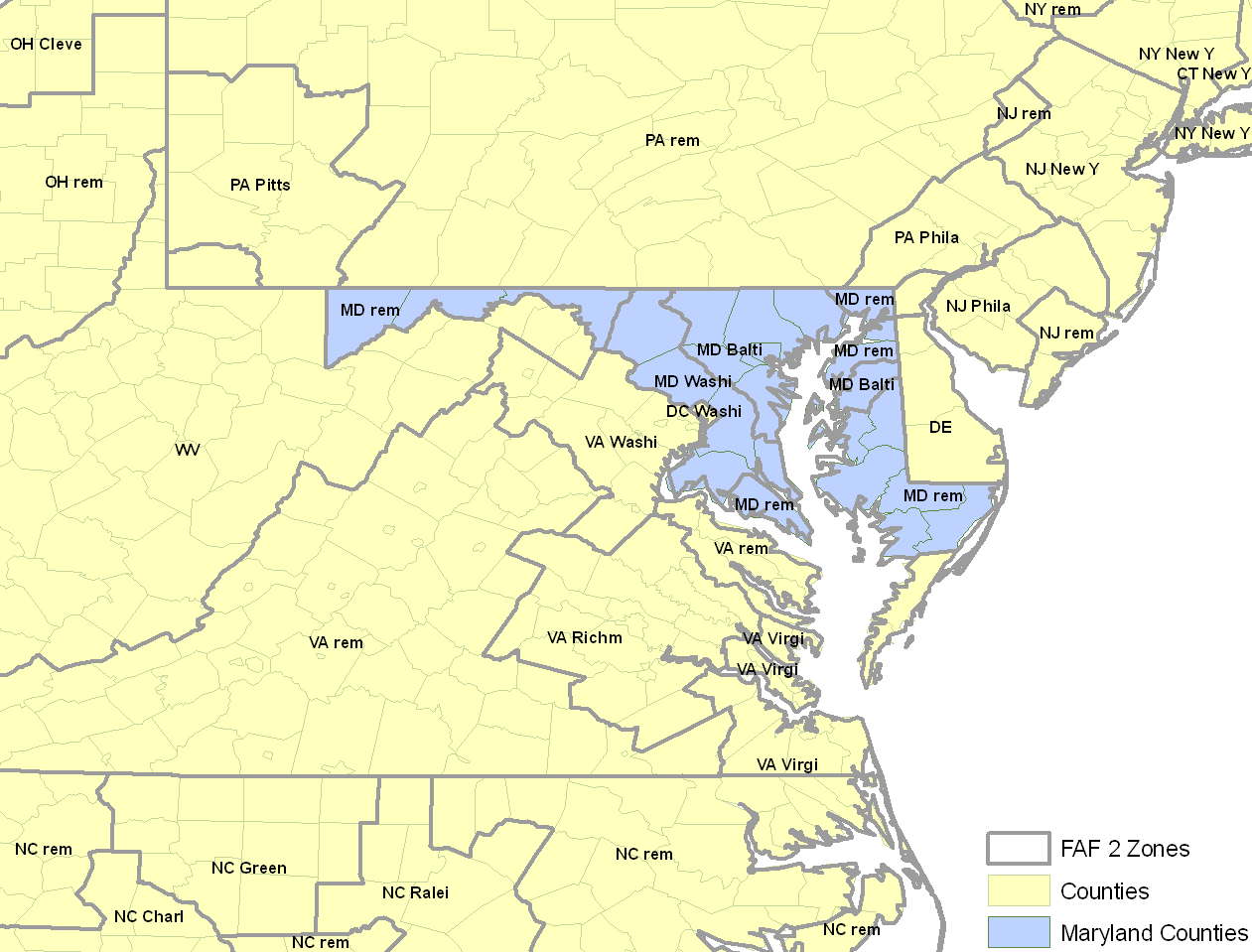 Regional Truck Trips
Freight flows given by the Freight Analysis Framework 2 (FAF2) are used to generate truck trips.
Commodity flows between 130 FAF zones
Truck trips between 130 FAF zones
Ave. payload factors
Disaggregate using make/use coefficients
disaggre-
gate
1,607 SMZ
Truck trips between 3,241 counties
aggre-
gate
132 RMZ
Regional Truck Trips in the U.S.
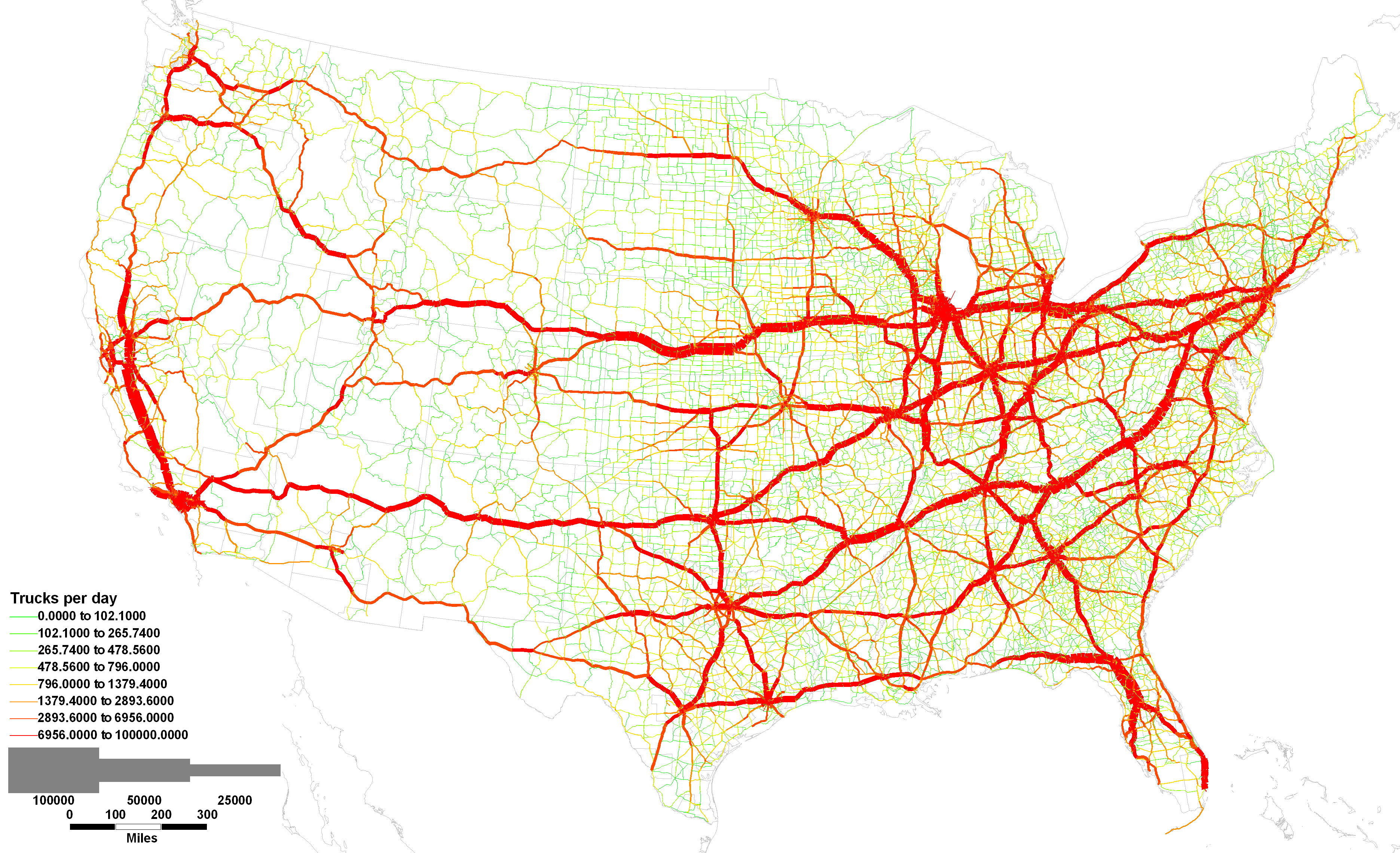 19
Truck Trip Reconciliation
Regional and Statewide Truck Trips
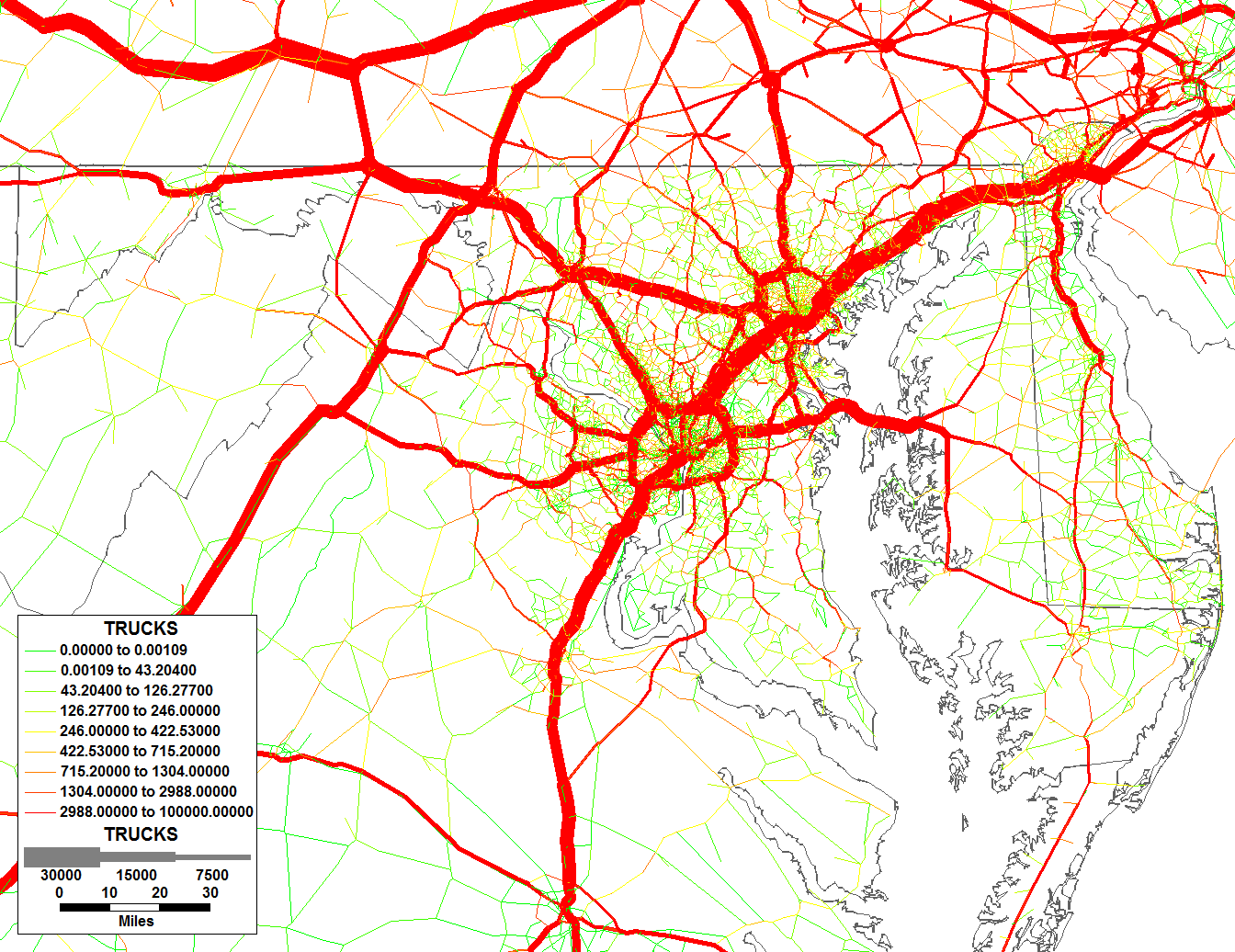 Freight Scenarios
Increase in Freight Demand
Growth in Baltimore Port
Scenario: Increase in Freight Demand
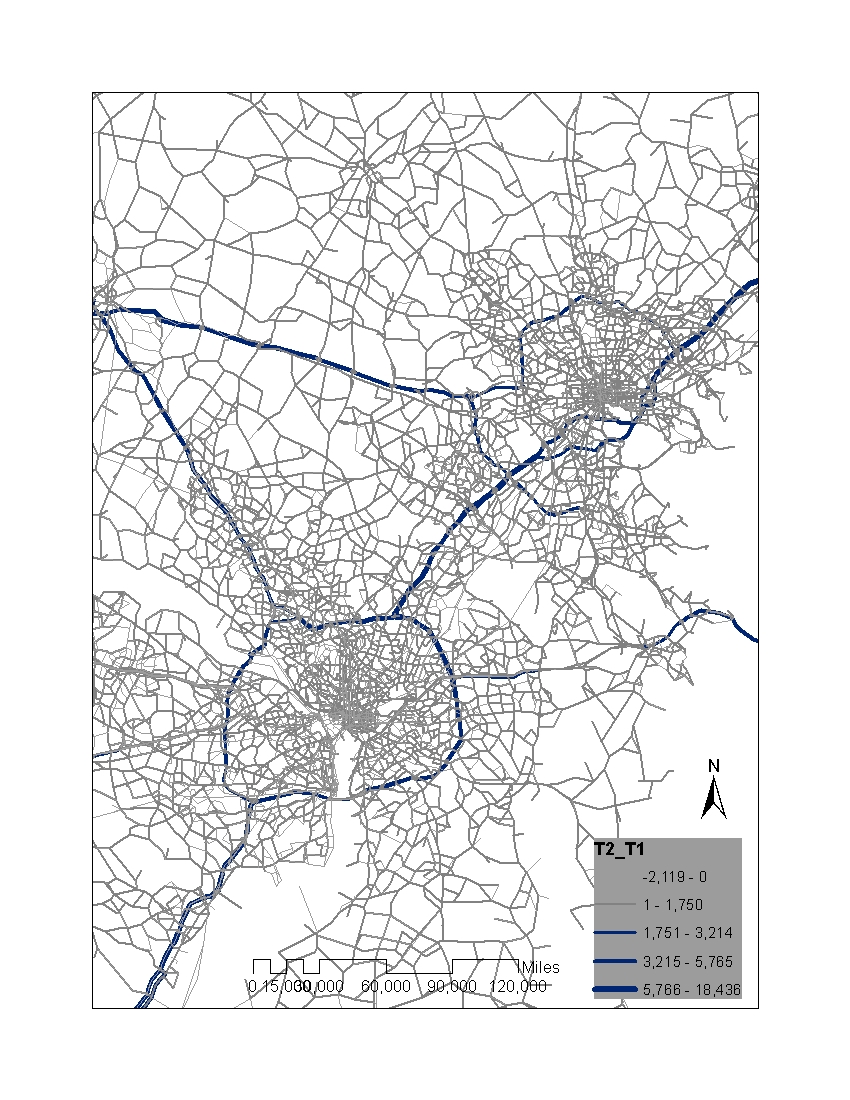 Freight demand is increased by 50%
All Other Parameters Remain Same
The Plot Shows Difference Between Scenario Case and Base Case Total Truck Flow
Scenario: Increase in Freight Demand
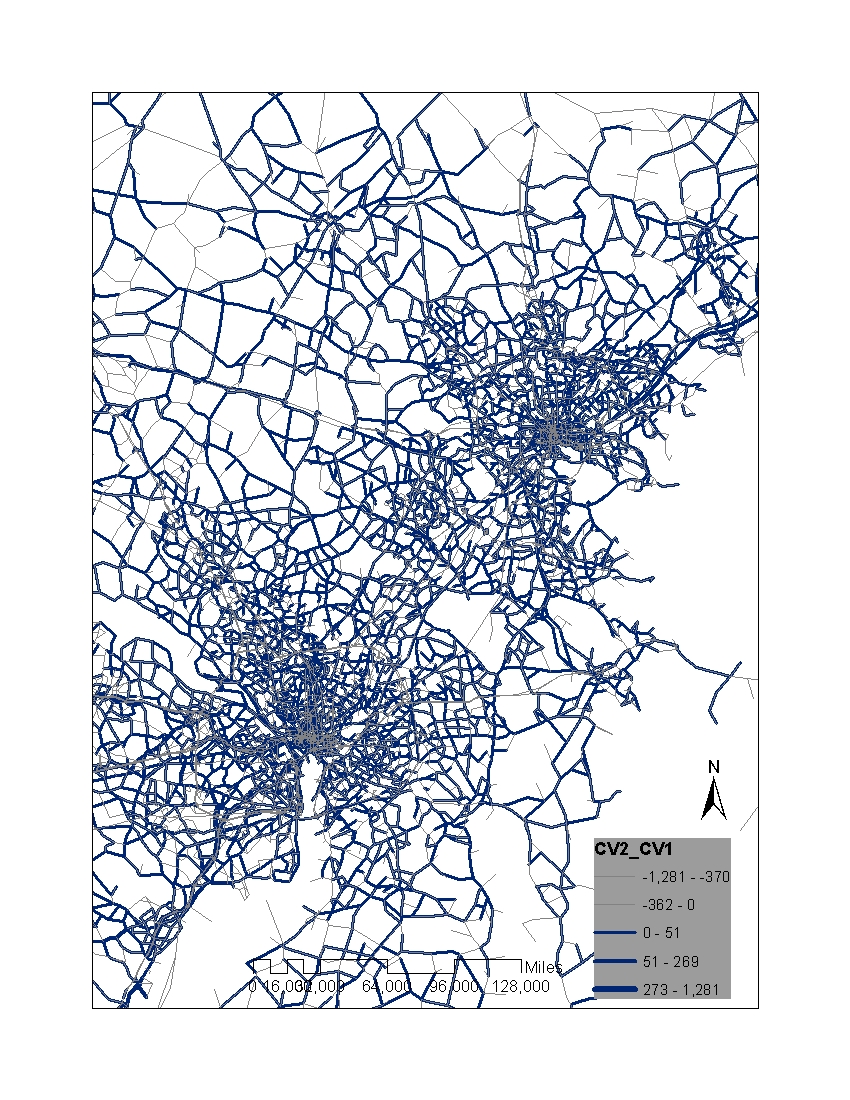 The Plot Shows Difference Between Scenario Case and Base Case Commercial Vehicle Flow
Scenario: Increase in Freight Demand
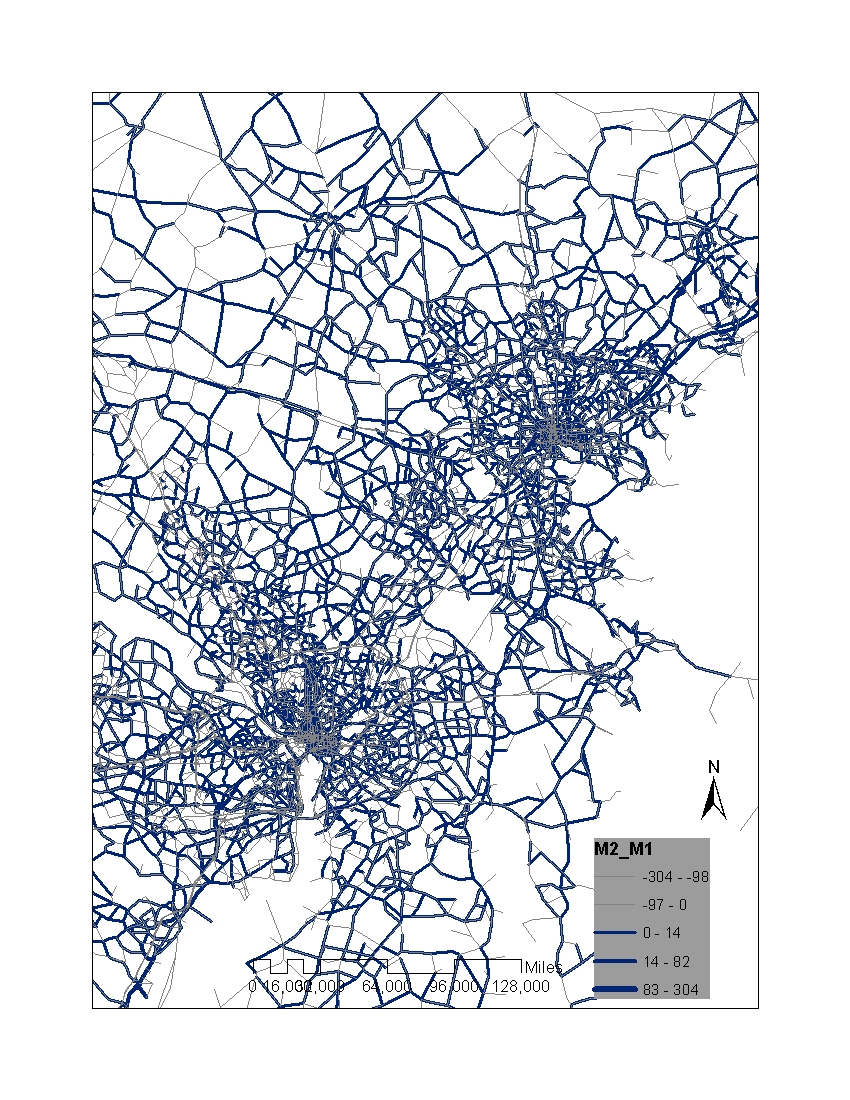 The Plot Shows Difference Between Scenario Case and Base Case Medium Heavy Duty Truck Flow
Scenario: Increase in Freight Demand
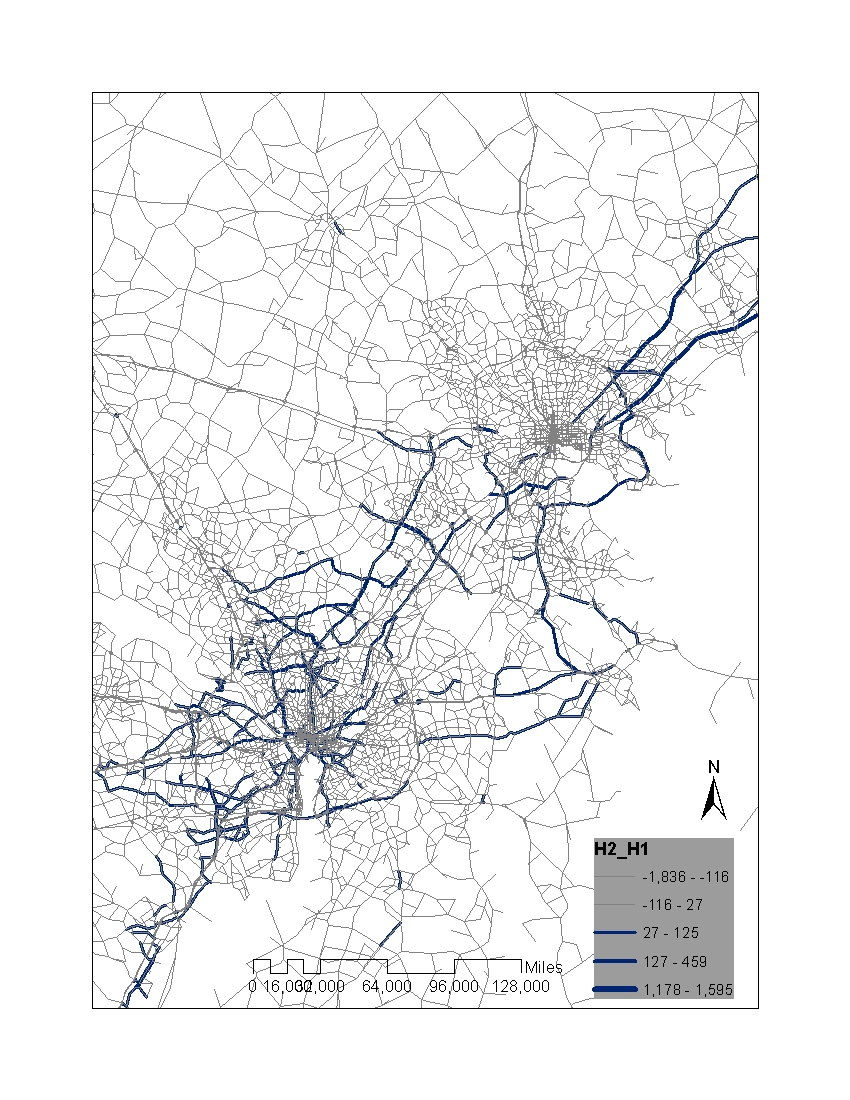 The Plot Shows Difference Between Scenario Case and Base Case Heavy- Heavy Duty Truck Flow
Scenario: Growth in Baltimore Port
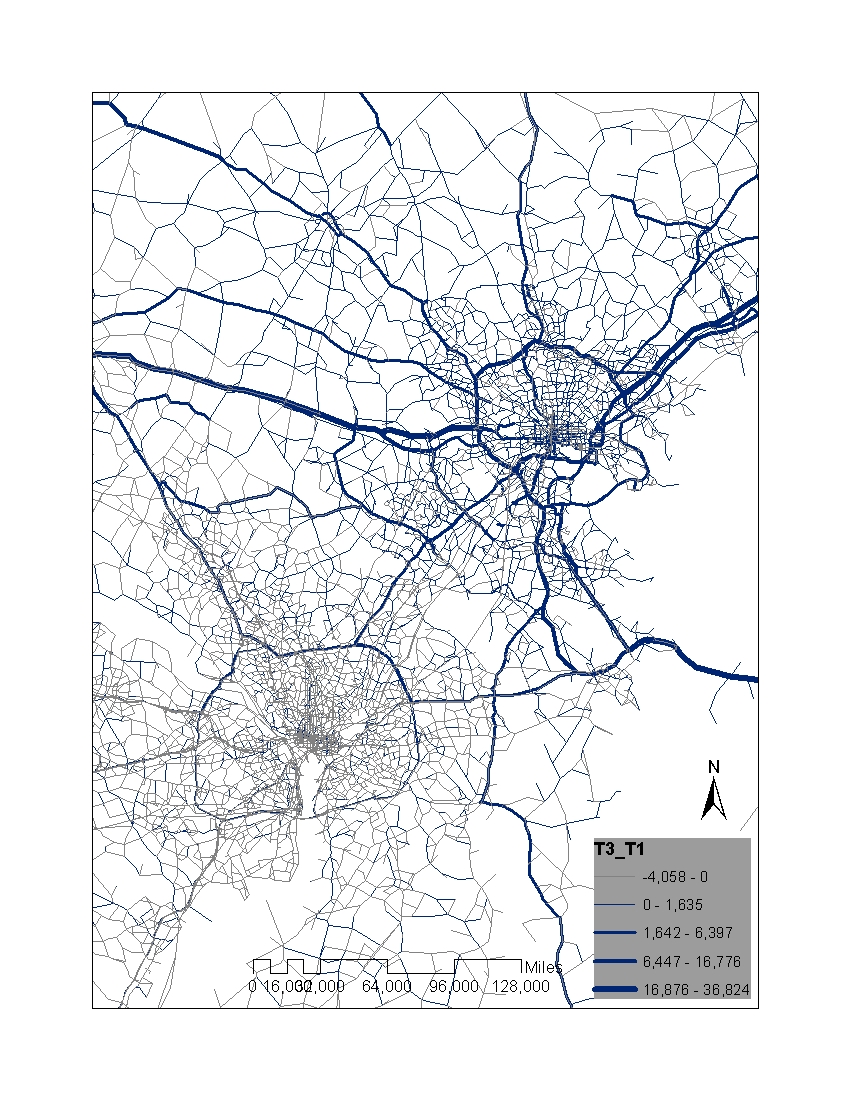 The Plot Shows Difference Between Scenario Case and Base Case Total Truck Flow
Changes in VMT
Conclusions
Conclusions
The three-layer model may be applied to study a variety on policy scenarios, such as
Pricing
Zoning
Infrastructure improvements
Changes in economy
Conclusions
Reconciliation with MPO models has improved the statewide model and may improve MPO models in the future
A multi-layer approach helps simulating different traffic markets
Acknowledgements
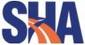 Maryland State Highway Administration (SHA)
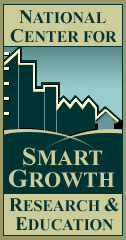 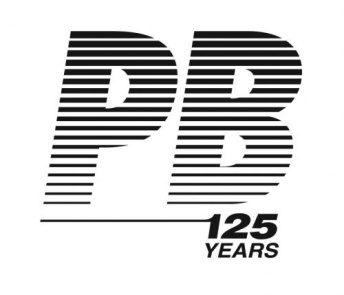